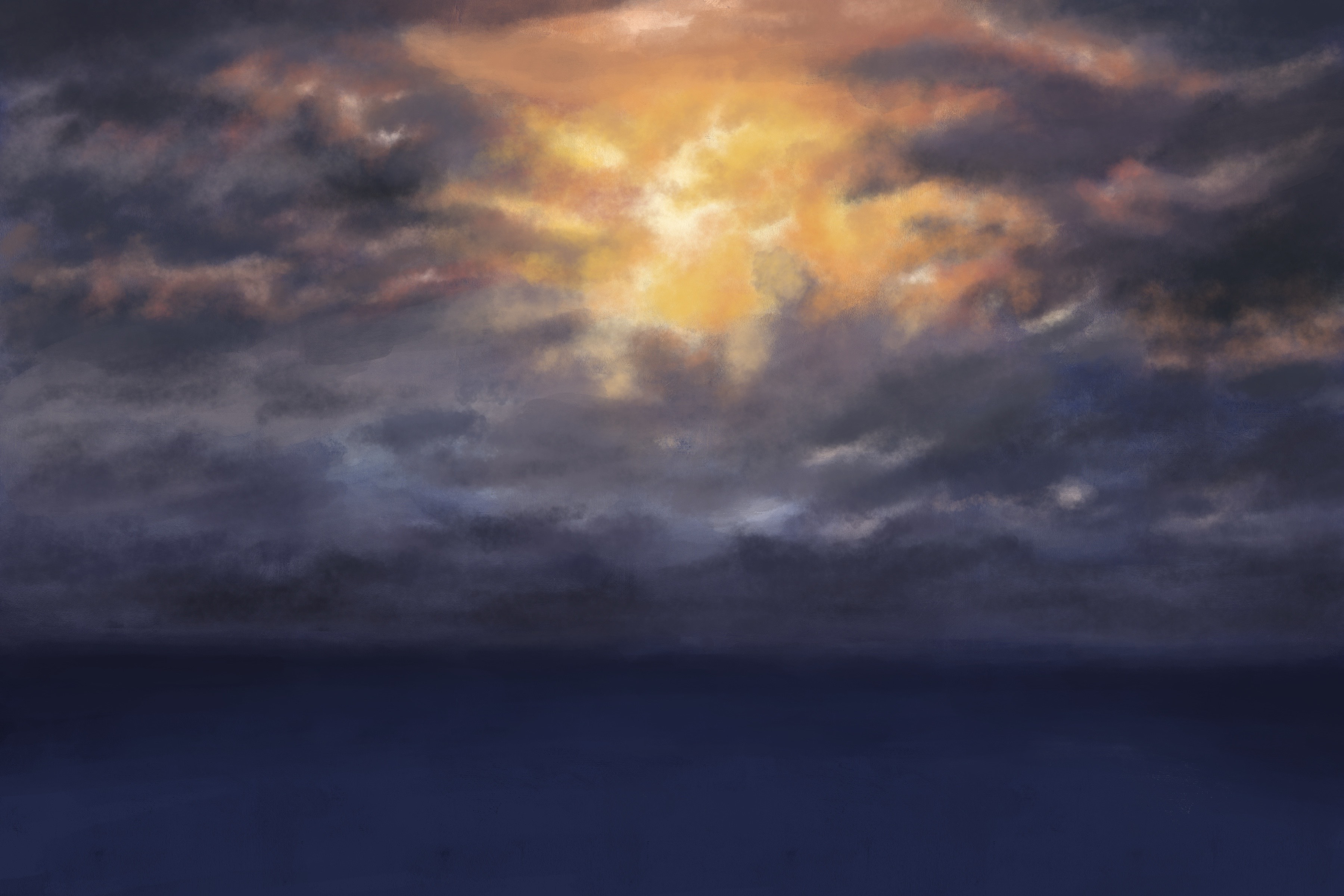 What do we treasure?
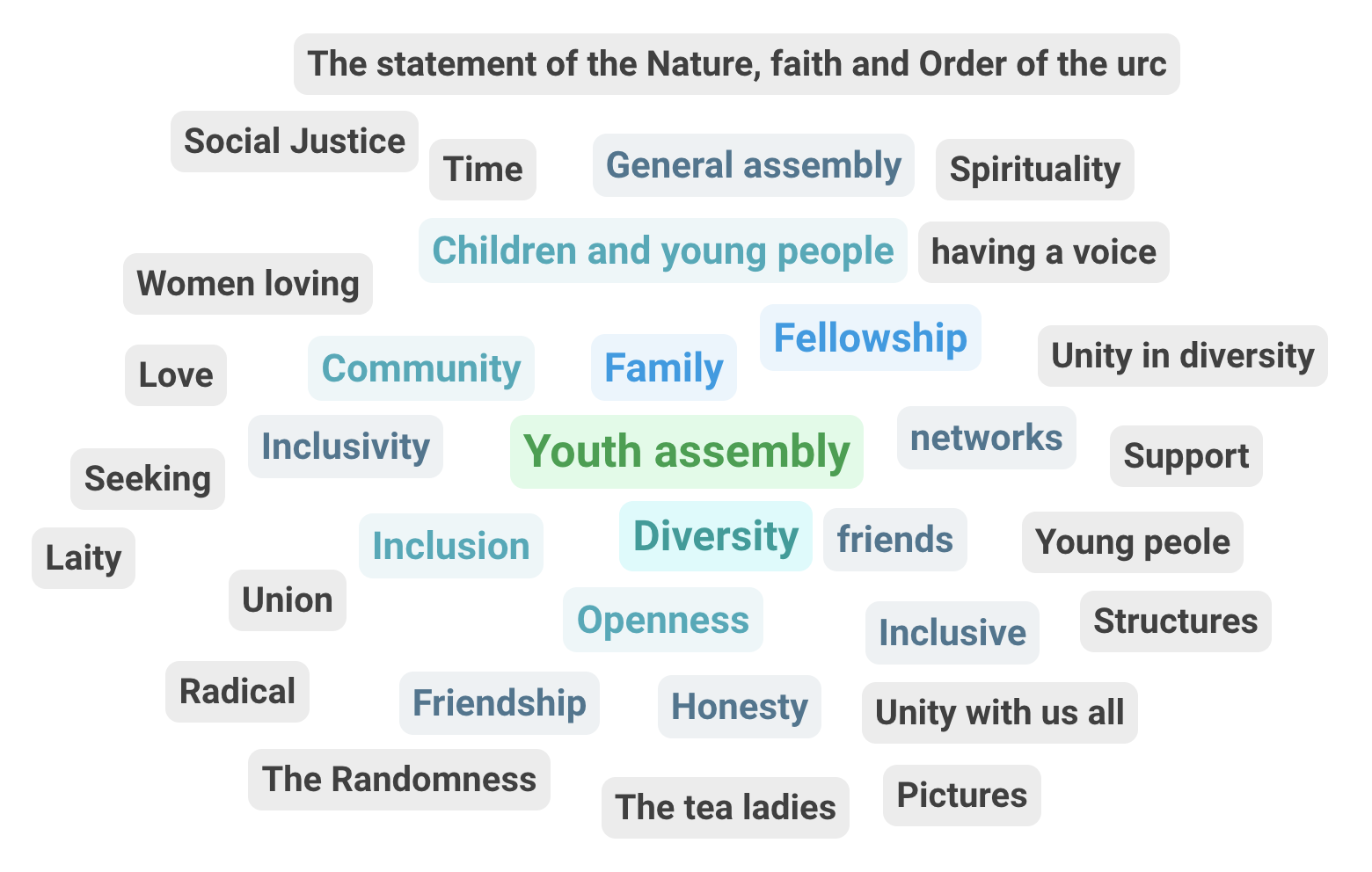 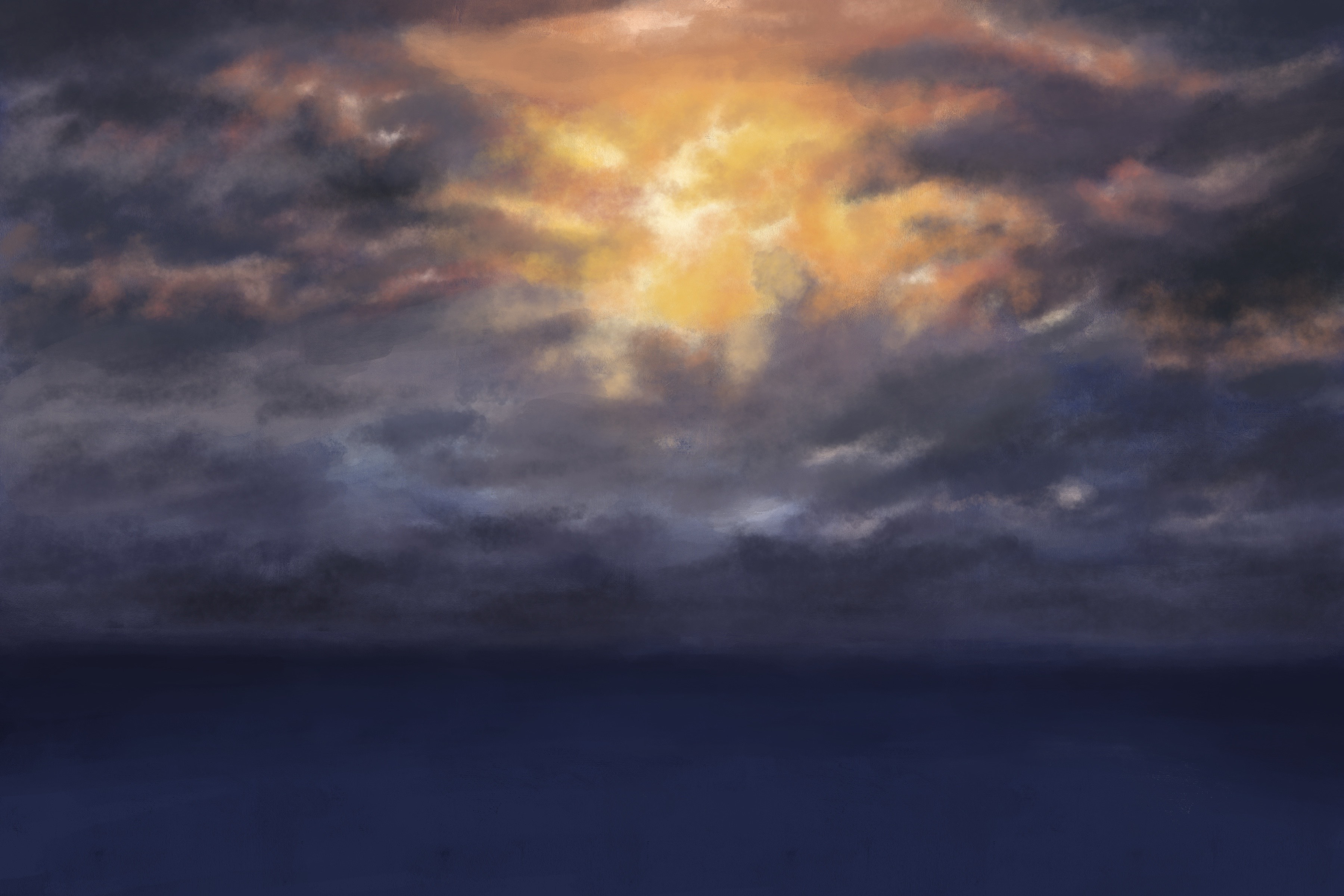 What is working?
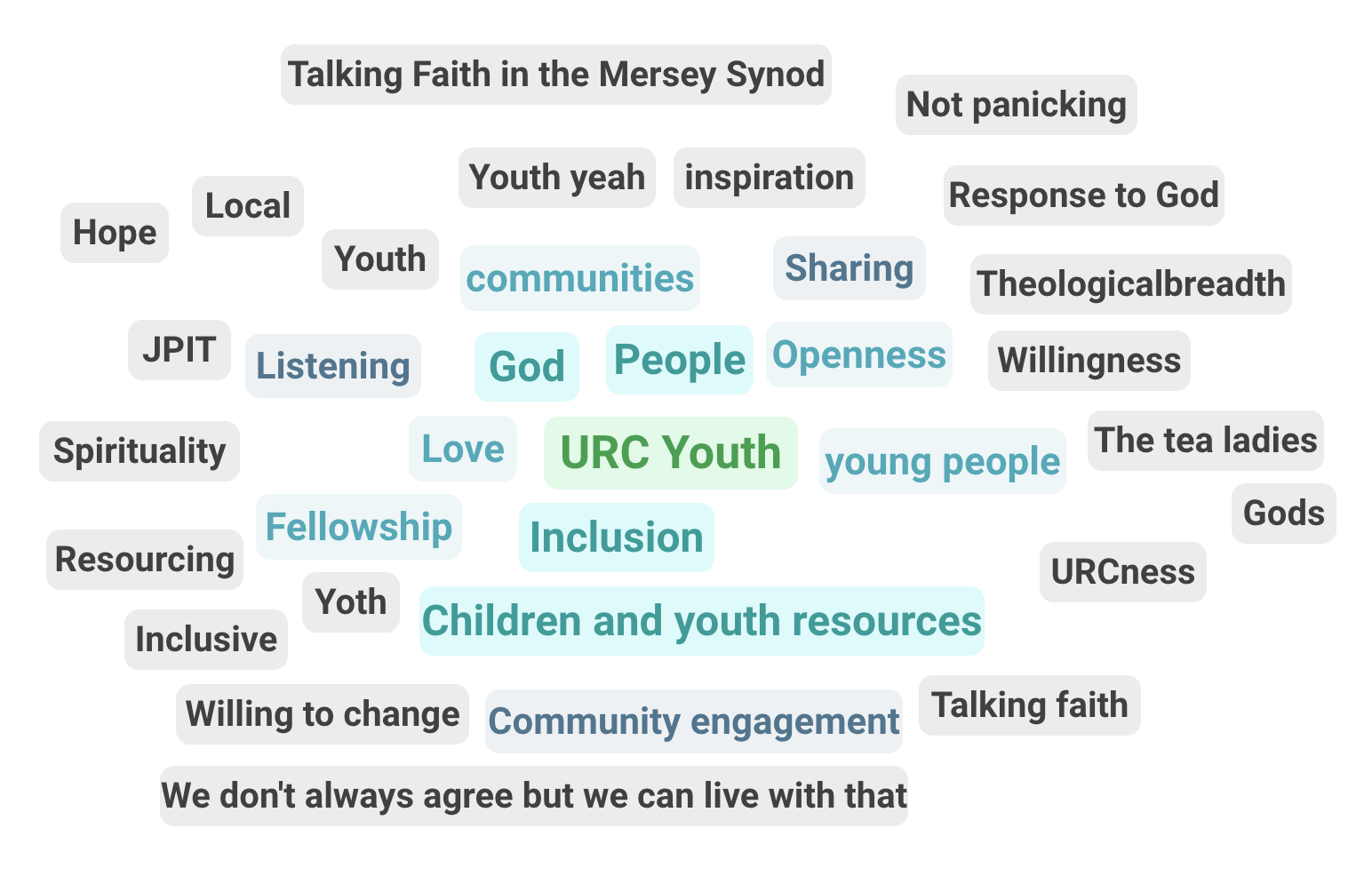 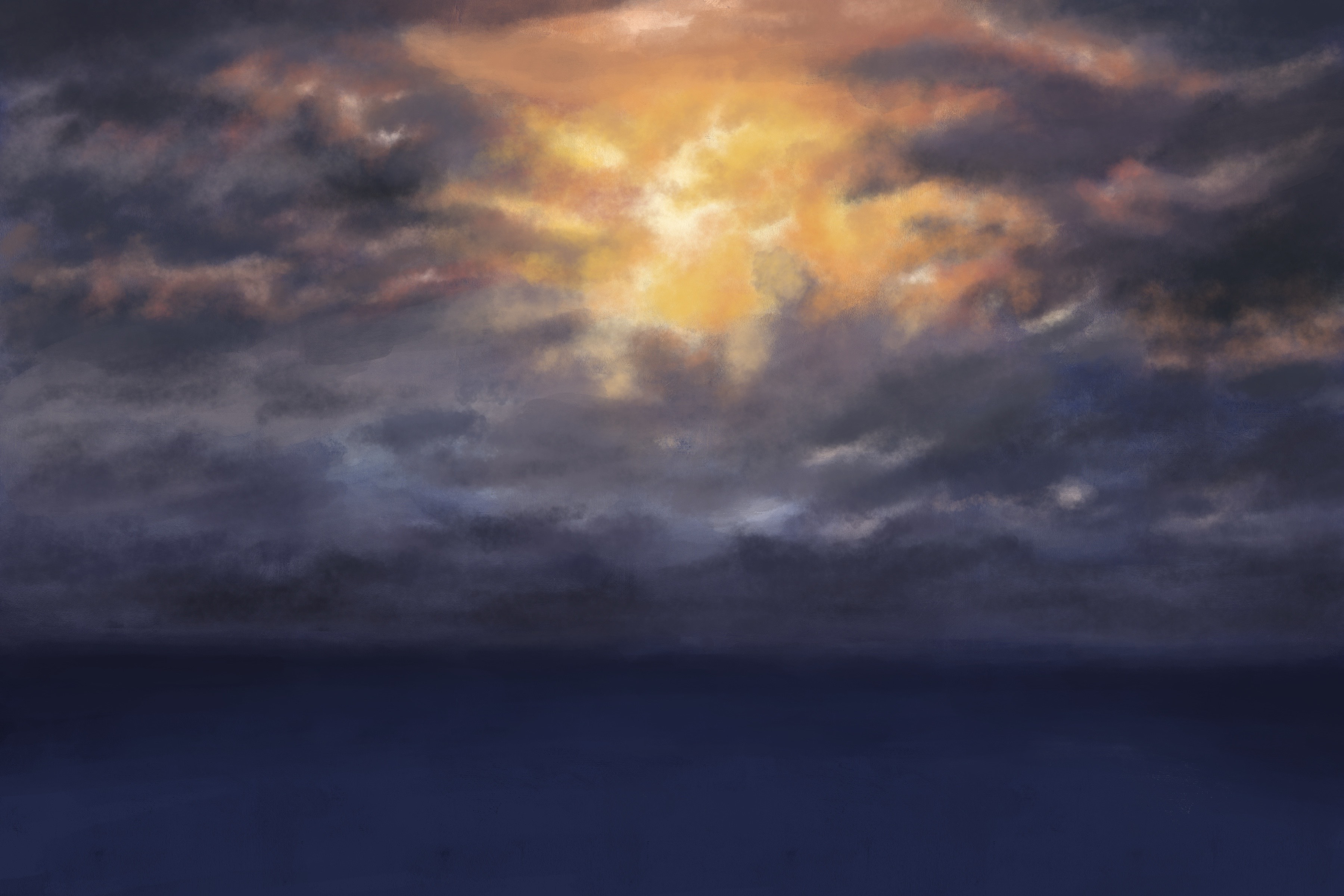 What needs shaking?
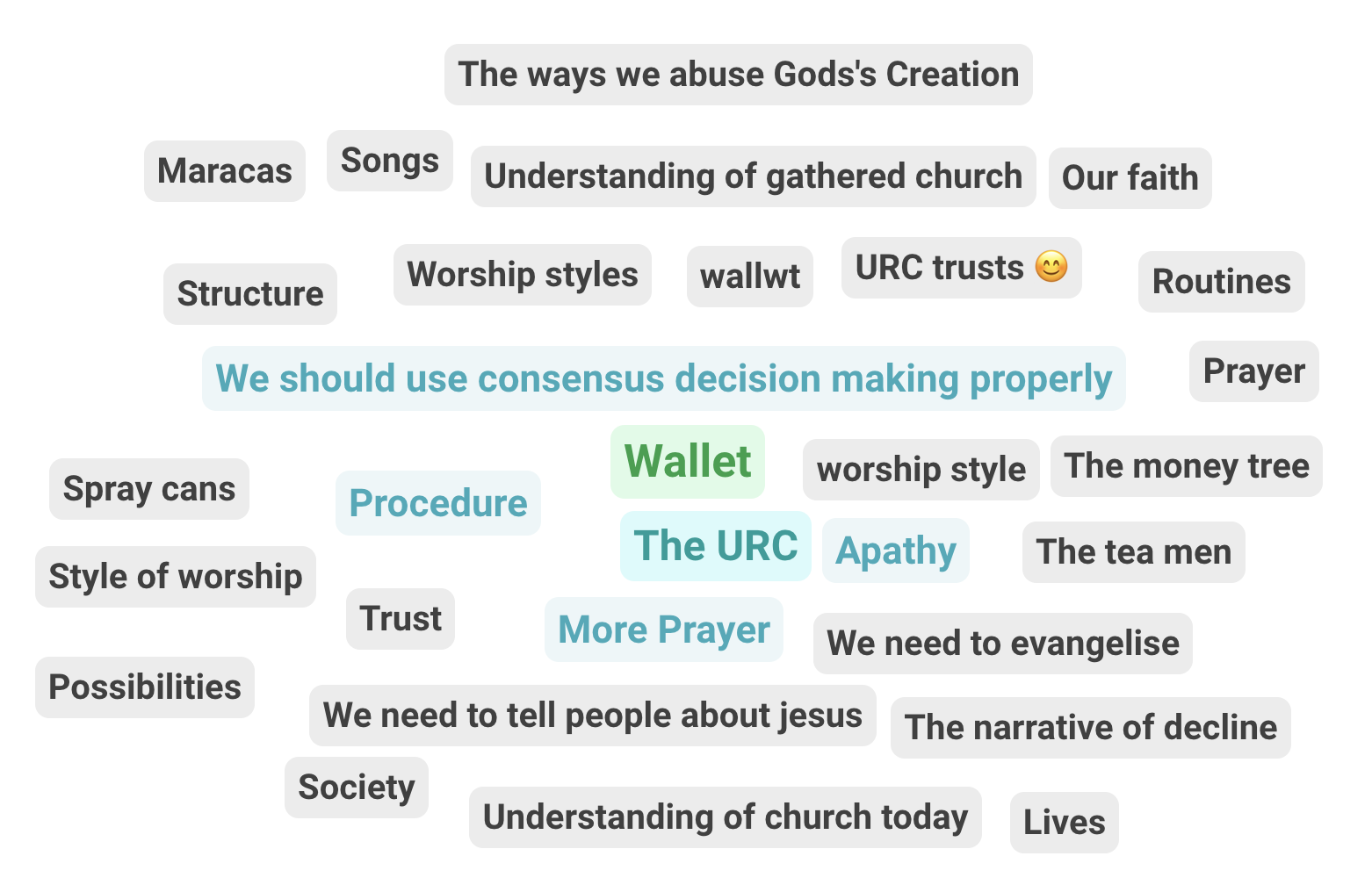 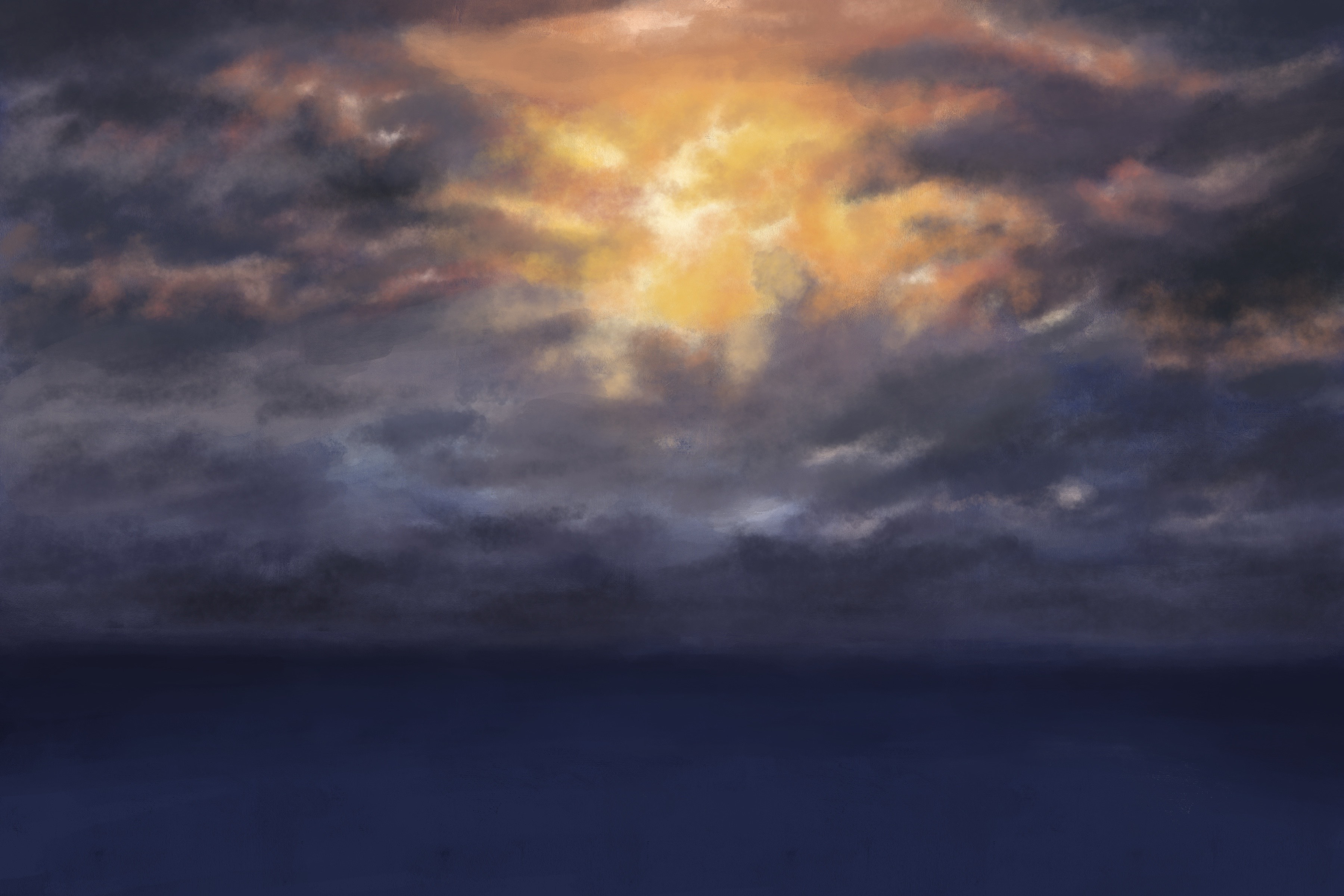 To which NEW THING. might God be calling?
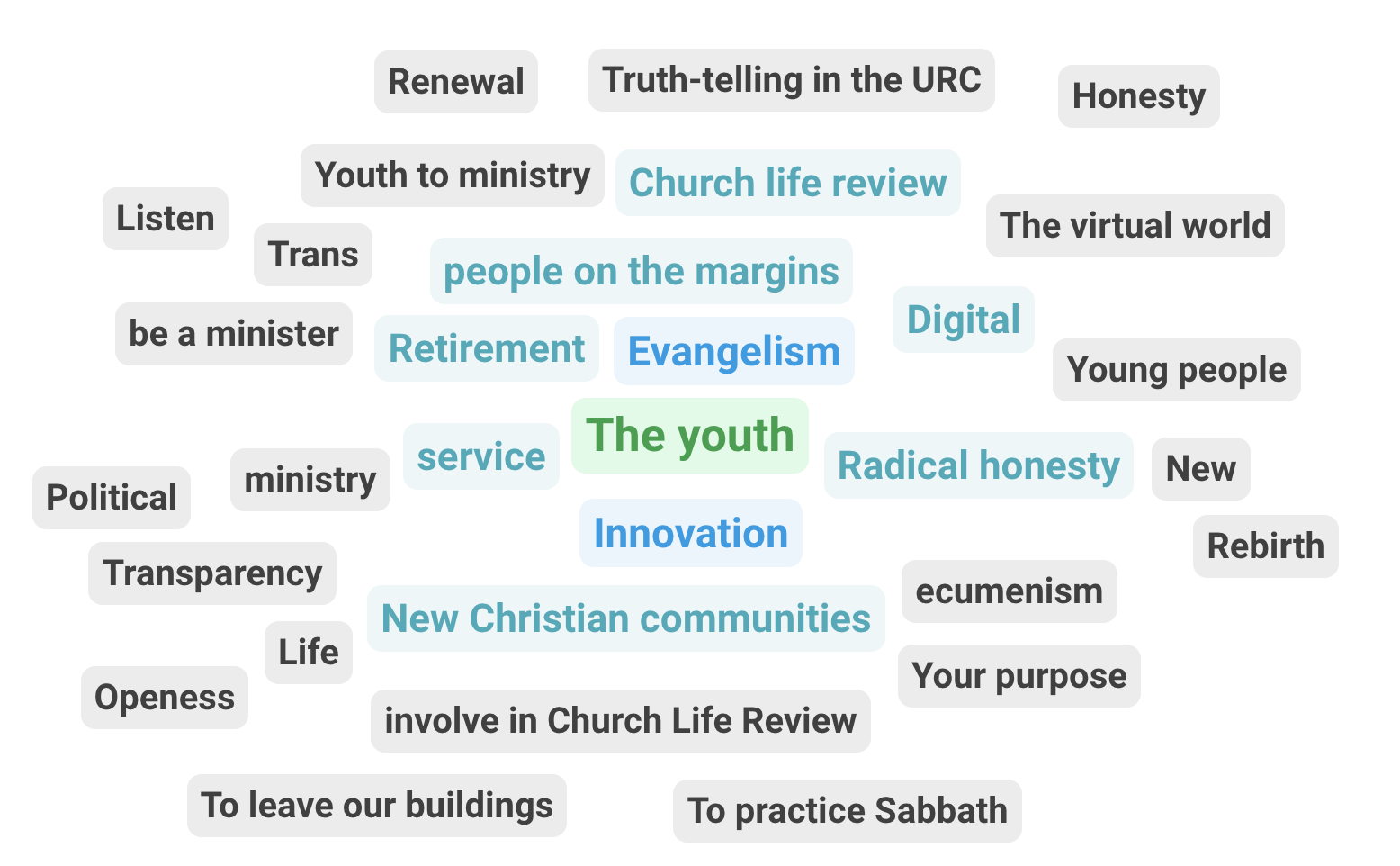 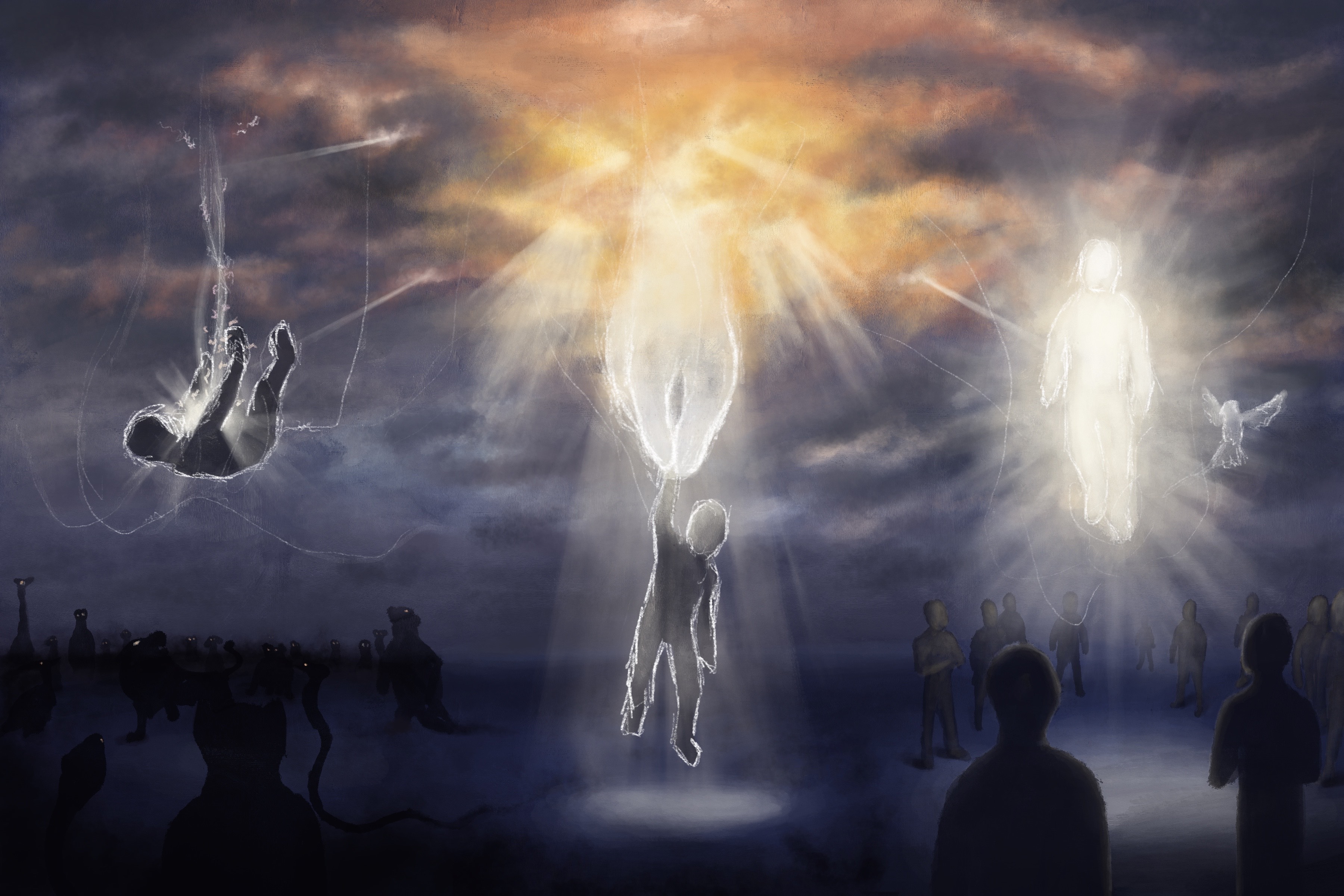 ‘No more cycles’
Image by Tariq Westcarr
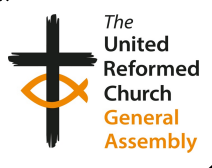